-
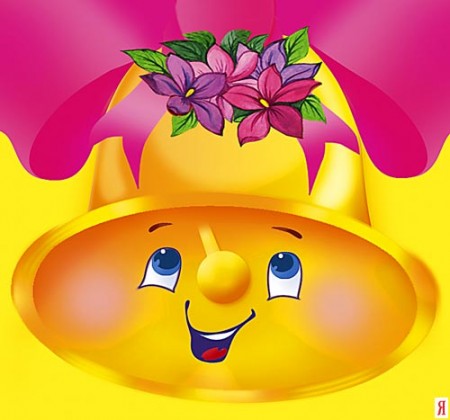 2012
ВЫПУСК
9 класс
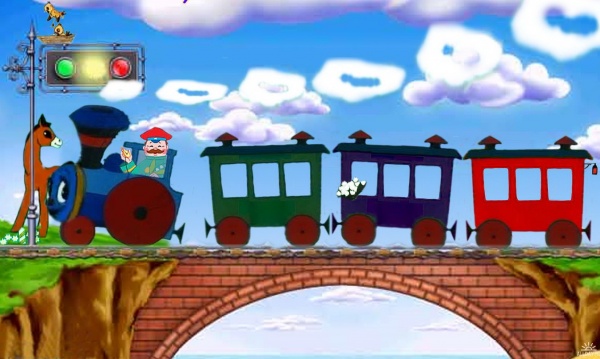 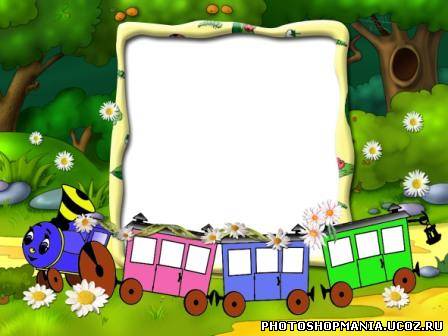 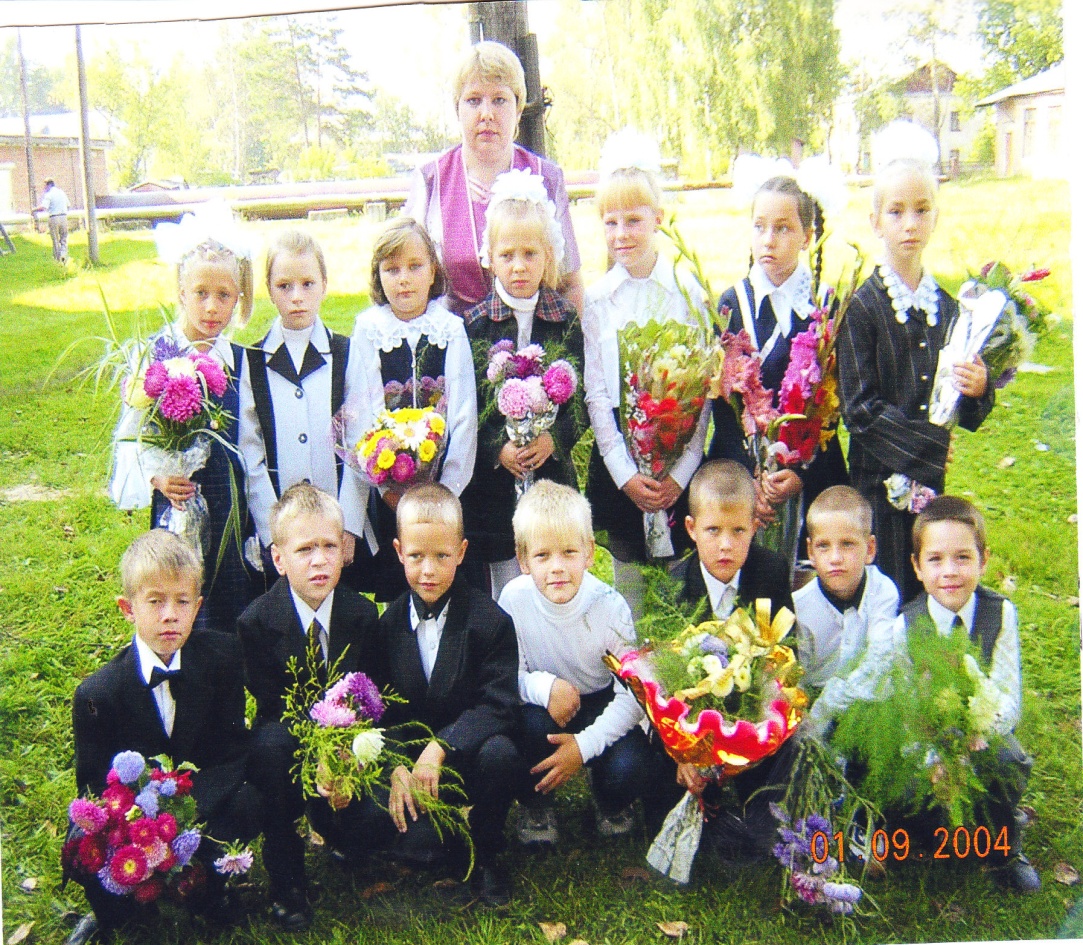 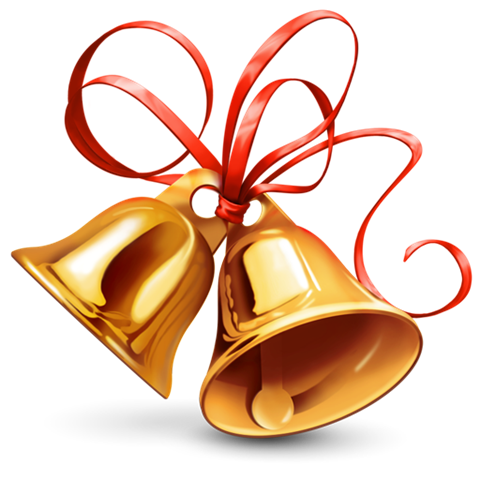 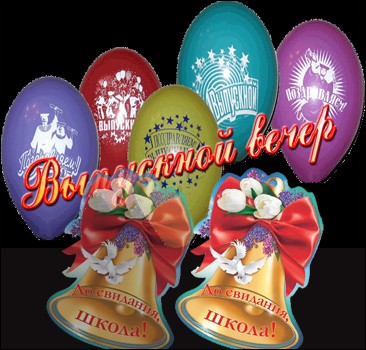 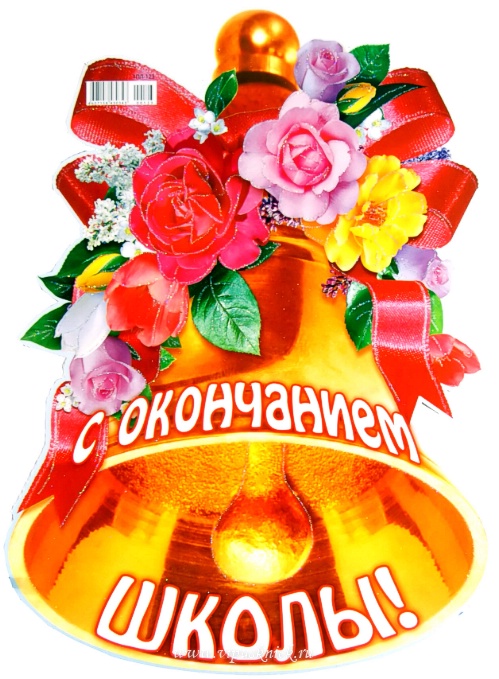 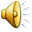 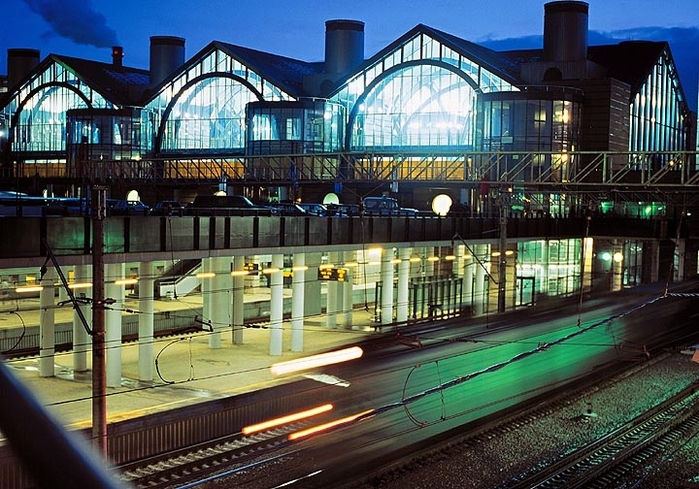 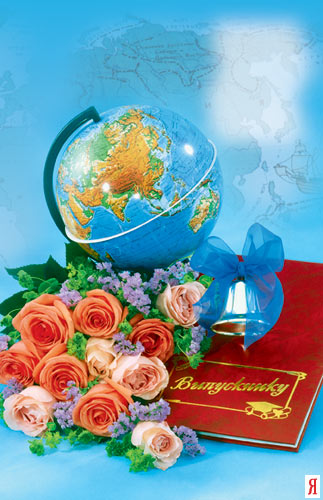 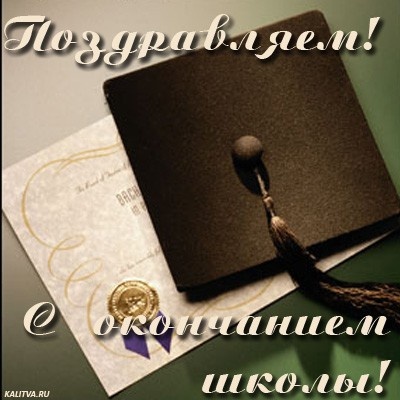 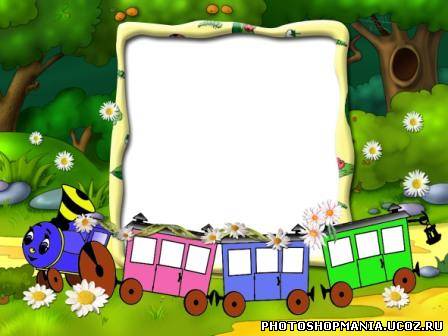 СТАНЦИИ:
Русский язык
Английский язык
Математика
Химия
Физика
Информатика
География. История
Биология
Черчение
Физкультура
ИЗО
Музыка
ОБЖ
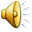 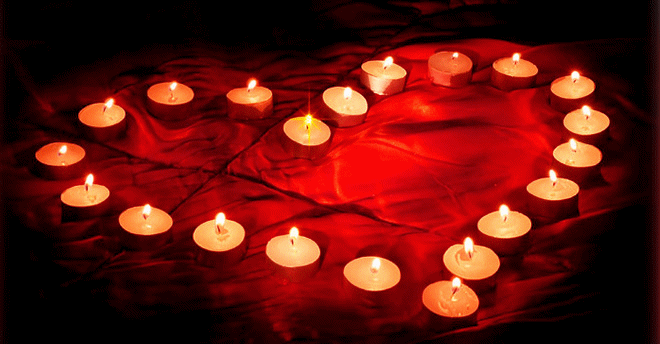 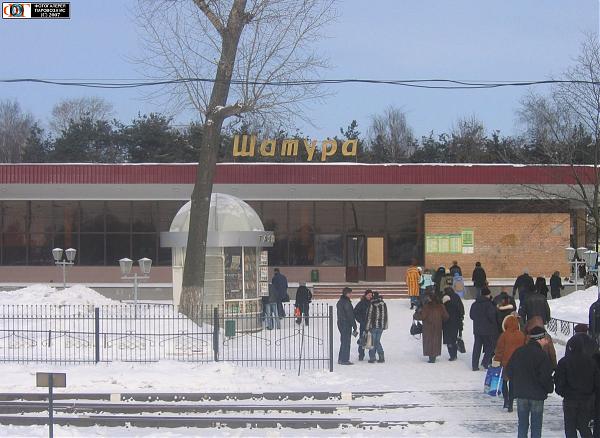 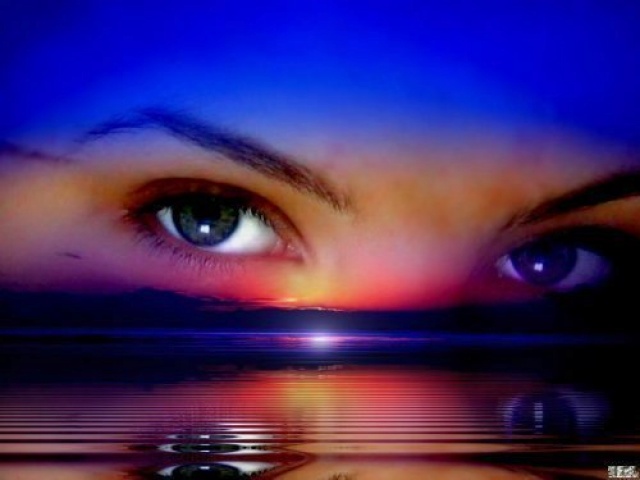 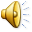 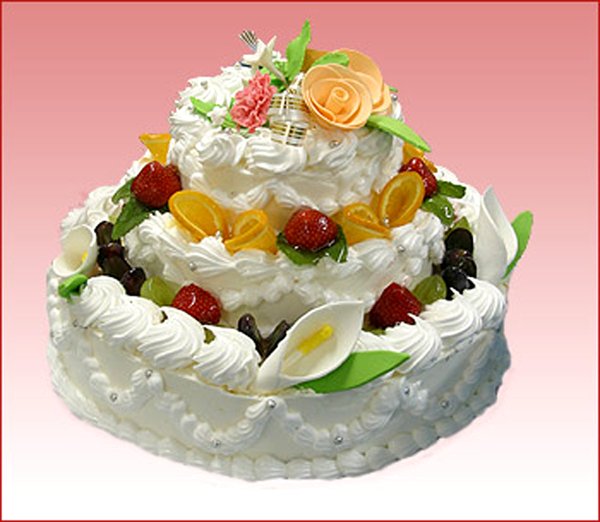 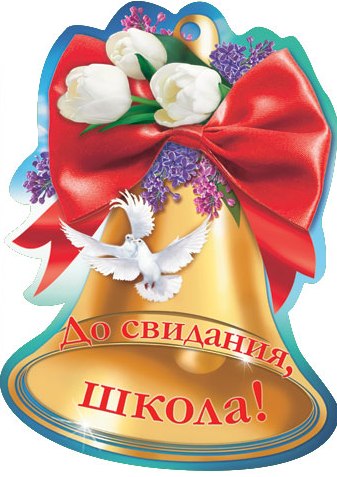